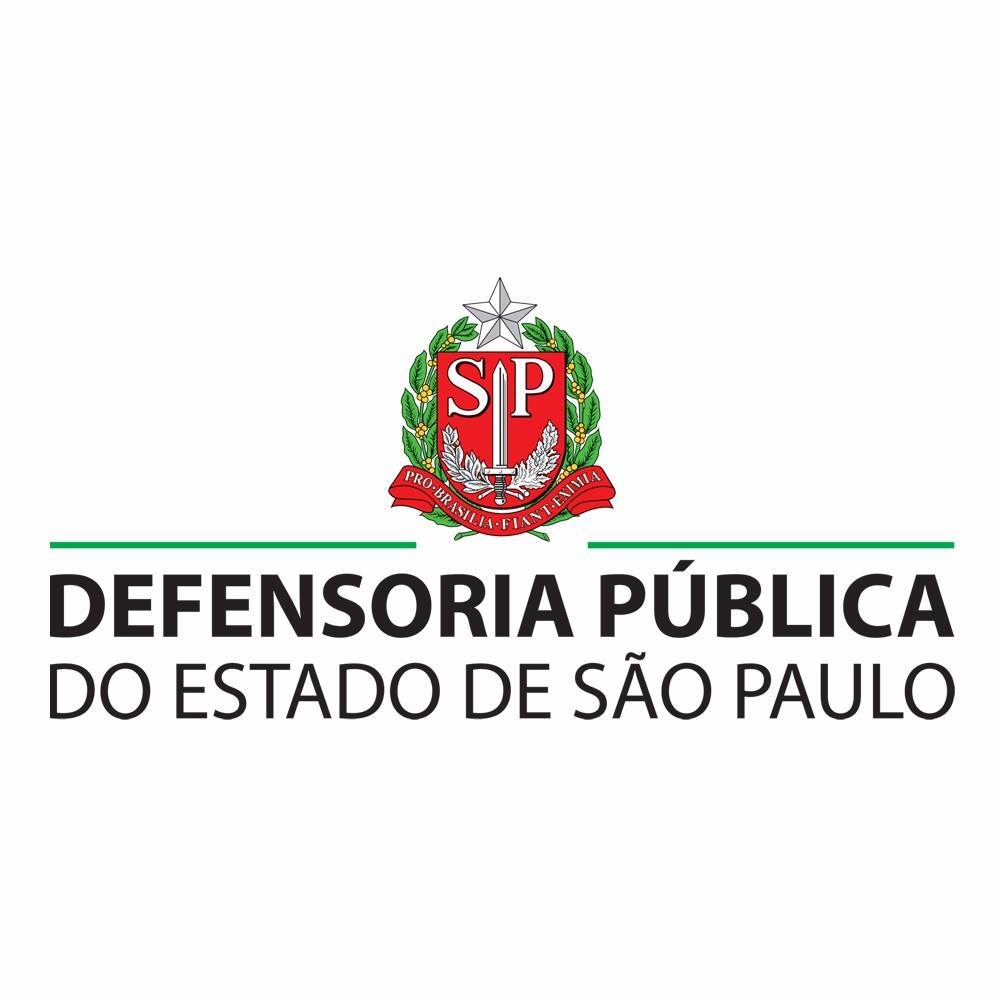 Teoria Geral do Processo Coletivo
Direitos/interesses metaindividuais ou coletivos lato sensu
Litígios Coletivos
Tutela jurisdicional
Princípios do processo coletivo
[Speaker Notes: evolução histórico-metodológica tratada ao longo]
Terminologia
Terminologia do CDC = difusos,  coletivos e individuais homogêneos

Direitos coletivos em sentido amplo (abarcando as 3 espécies), direitos ,meta-individuais, supra-individuais, pluri-individuais, transindividuais
Direitos Coletivos em sentido amplo
Definições legais(art. 81, parágrafo único, do CDC)
I - interesses ou direitos difusos, assim entendidos, para efeitos deste código, os transindividuais, de natureza indivisível, de que sejam titulares pessoas indeterminadas e ligadas por circunstâncias de fato;
  II - interesses ou direitos coletivos, assim entendidos, para efeitos deste código, os transindividuais, de natureza indivisível de que seja titular grupo, categoria ou classe de pessoas ligadas entre si ou com a parte contrária por uma relação jurídica base;
  III - interesses ou direitos individuais homogêneos, assim entendidos os decorrentes de origem comum
Direitos difusos
“os transindividuais, de natureza indivisível, de que sejam titulares pessoas indeterminadas e ligadas por circunstâncias de fato” (art. 81, parágrafo único, CDC)”
“sejam titulares pessoas indeterminadas” → indeterminação dos sujeitos ou titulares  (indeterminabilidade absoluta), impossibilidade de determinar os titulares por pertencer a coletividade (poucos? Muitos? Alguns?)
“ligadas por circunstância de fato” → ausência de relação jurídica
Direitos difusos
[Speaker Notes: 3. Exemplos ( Alta abstração → não concretos, não palpáveis )
1. proteção meio-ambiente, moralidade administrativa ,
2. patrimônio público
3. direito à informação pelos consumidores]
Direitos Coletivos stricto sensu
“os transindividuais, de natureza indivisível de que seja titular grupo, categoria ou classe de pessoas ligadas entre si ou com a parte contrária por uma relação jurídica base” (art. 81, parágrafo único, II, do CDC)
1. “Sejam titular grupo, titular grupo, categoria ou classe de pessoas” →    Sujeitos indetermináveis individualmente, mas determináveis por grupo (indeterminabilidade RELATIVA) 

2. “ligadas entre si ou com a parte contrária por uma relação jurídica base” →  União por circunstância jurídica entre os titulares do direito ou entre os titulares e o adversário)
Direitos Coletivos stricto sensu
Direitos Individuais Homogêneos
“individuais homogêneos, assim entendidos os decorrentes de origem comum” (art. 81, III)
[Speaker Notes: 3. Exemplos (maior concretude)
1. ação de usucapião coletivo previsto (art. 10 e 12, III do Estatuto da Cidade) 
2. interesses de categorias profissionais (membros)
3. legitimidade do MP para ajuizamento de ação para discutir aumento de mensalidade escolar (Súmula 643 STF)]
1. Individuais
Divisibilidade da relação jurídica subjacente → possibilidade de decisão não uniforme para todos ((im)procedência apenas para um parte do grupo)
Privacidade - direitos individuais → possibilidade de ações individuais
2. Homogeneidade
3. Molecularização
Direitos Individuais Homogêneos
Divisão fundamental
Direitos “essencialmente coletivos” (Barbosa Moreira) ou “tutela de direitos coletivos” (Teori Zavascki)
Direitos Acidentalmente coletivos (Barbosa Moreira) ou tutela coletiva de direitos (Teori Zavascki)
Direitos “essencialmente coletivos” → Transindividualidade tutela de direitos coletivos (Teori Zavascki)
1. Indivisíveis →decisão necessariamente uniforme para todos ((im)procedência para um = (im)procedência para todo)
2. Públicos ou não passíveis de apropriação individual
3. Sem titular determinado
Direitos Acidentalmente Coletivos → tutela coletiva de direitos
Litígios Coletivos
Litígios envolvendo direitos difusos
1. Alta conflituosidade interna entre os próprios titulares
2. Ações coletivas típicas
1. Ação civil pública
2. Ação Popular
3. Não cabimento de MS coletivo por força do art. 21 da Lei 12.016/09
Litígios coletivos envolvendo direitos coletivos stricto sensu
1. Baixo conflituosidade interna (interesses convergentes)
2. Ações coletivas típicas
1. Ação civil pública
2. M.S. Coletivo
3. Não cabimento de ação popular
Litígios envolvendo direitos individuais homogêneos
1. Ações coletivas típicas 
1. Ação civil pública
2. M.S. Coletivo
3. Não cabimento de ação popular

2. Razões da tutela coletiva de direitos individuais (em contraposição a tutela de direitos coletivos - Teori Zavaski) 

3. Tutela judicial em 2 momentos (STF, RE 631.111/GO e STJ, Resp.  1.502.927-RS, Rel. Min. Nancy Andrighi, j.  07.08.2018)
Tutela jurisdicional
Problema do acesso à justiça  (Teoria da ação coletiva de Mancur Olson)
1. Baixo incentivo econômico para ação individual

2. Titulares indeterminados (maioria das vezes direitos difusos)
Assistência judiciária gratuita a necessitados e justiça gratuita (1ª onda renovatória do acesso à justiça)
Disponibilização de instrumentos para a realização do direito certificado, especialmente direitos coletivos ( 2ª onda renovatória)
Métodos alternativos para solução de conflitos (3ª onda renovatória)
Ondas renovarias “Acesso à Justiça” (Mauro Cappelletti e Bryant Garth  )
Evolução histórica
Embrião = ação popular 
Nascimento: Leis 6.938/81 e 7.347/1985

Potencialização: CF/1988 e CDC (Lei 8.078/90)
Retrocessos (via MP) → vedação de certos objetos

Códigos de Processos Coletivos, PL 5139/2009  

Código de Processo Civil de 2015
Princípios do Processo Coletivo
1. Princípio do “devido processo legal coletivo”
2. Princípio da obrigatoriedade 
3. Princípio da indisponibilidade mitigada ou regrada da ação coletiva (art. 9o LAP e 5o, § 3o, da LACP)
4. Princípio da máxima efetividade do processo coletivo ou do ativismo judicial (algumas aplicações práticas)
Princípio do devido processo legal coletivo
Garantia de atuação do legitimado coletivo de modo adequado para a defesa da sociedades
Necessidade de um equilíbrio entre a atividade do legitimado coletivo e participação dos titulares do direito
Baixa participação dos titulares dos direito no processo coletivo brasileiro  
Existência do controle judicial da representatividade adequada no Brasil ou da efetividade da representação?
Controle judicial da representatividade adequada?
Sim  - duplo controle da representação adequada tanto pela legislação (ope legis) quanto pelo judiciário (ope judicis) (Antonio Gidi, Freddie Didier, e Ada Preligrini)
 
Não - controle da representação puramente ope legis, formal, salvo art. 5o, V, da LACP (associações)  (Nelson Nery Jr. e Edilson Vitorolli)
Princípio da Obrigatoriedade
Obrigatoriedade de propositura pelo MP → arquivamento do inquérito civil sujeito a controle interno (art. 9º da LACP) 
Inexistência de um direito de ação mas de um dever de ação
Princípio da indisponibilidade mitigada ou regrada da ação coletiva (art. 9o LAP e 5o, § 3o, da LACP)
1. Impossibilidade de desistência pelo Ministério Público (Teori Zavaski)
2. Renúnica, desistência e abandono do processo pelos demais legitimados → sucessão processual pelo MP  e não extinção (art. 5º, da LACP e art. 9º Lei da AP) 
3. Indisponibilidade da execução coletiva 
4. Indisponibilidade não absoluta
Princípio da máxima efetividade do processo coletivo ou do ativismo judicial (algumas aplicações práticas)
1. Interpretação restritiva do princípio da demanda
2. Maior poder   instrutório
3. Flexibilização procedimental
4. Comunicação de ofício para ajuizamento pelo juiz (art. 7o LAPC e 139, X, CPC) → encaminhamento ao legitimado competente cópias para fins de propositura de ação aos legitimados (MP, DP, ou administração pública)
5. Remessa de peças de ofício às autoridades para aplicação de penas etc. (art. 15 da LACP)
6. Discricionariedade do juiz para fixação da indenização no caso do fluid recovery
Outras formas de tutela jurisdicional coletiva
Ações  pseudoindividuais (Kazuo Watanabe) 
Ações individuais com efeitos coletivos 
Ações pseudocoletivas
Sistema de precedentes do CPC/15